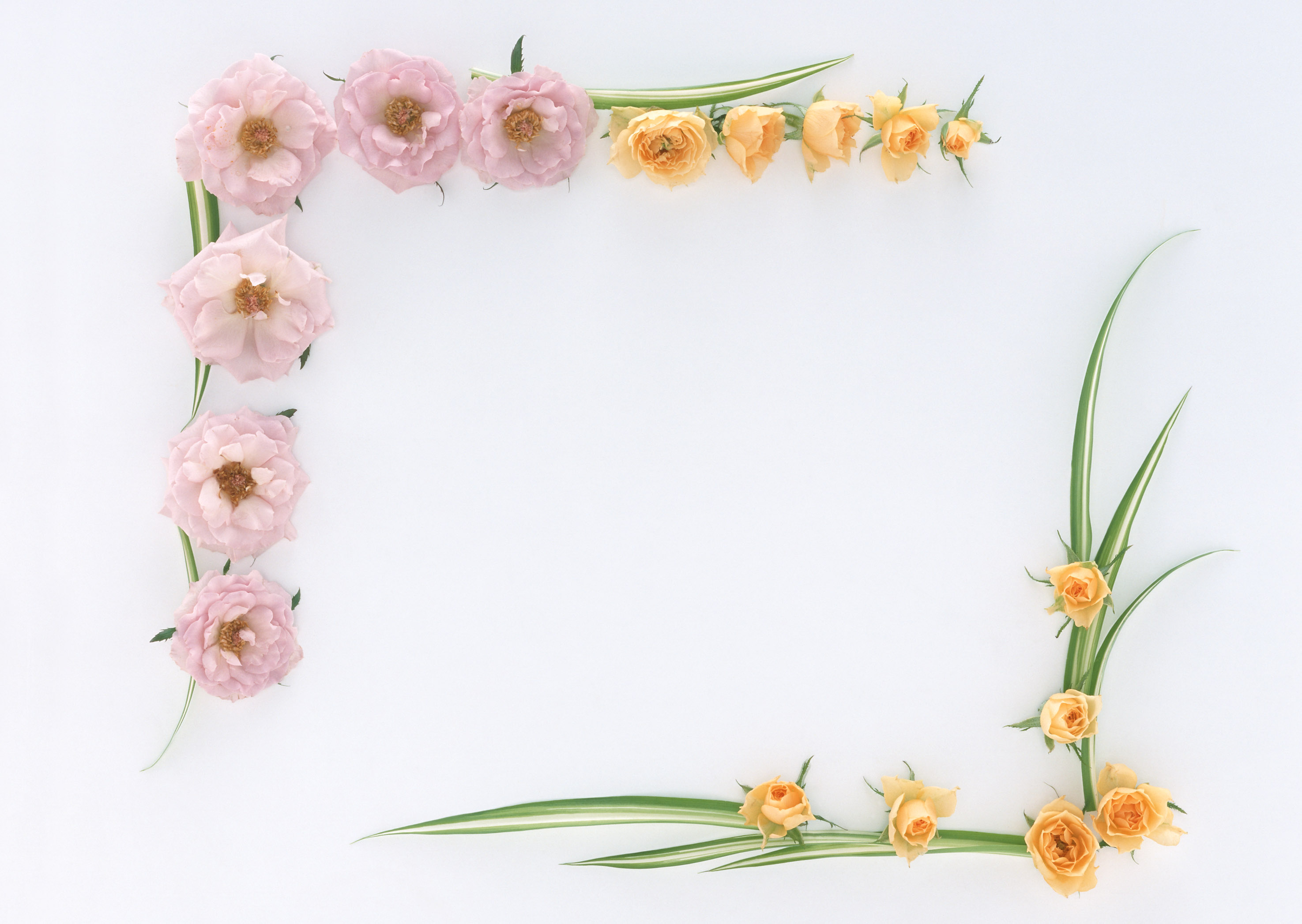 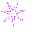 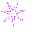 Thứ hai ngày 10 tháng 4 năm 2023
Toán
Luyện tập chung
(trang 153)
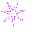 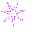 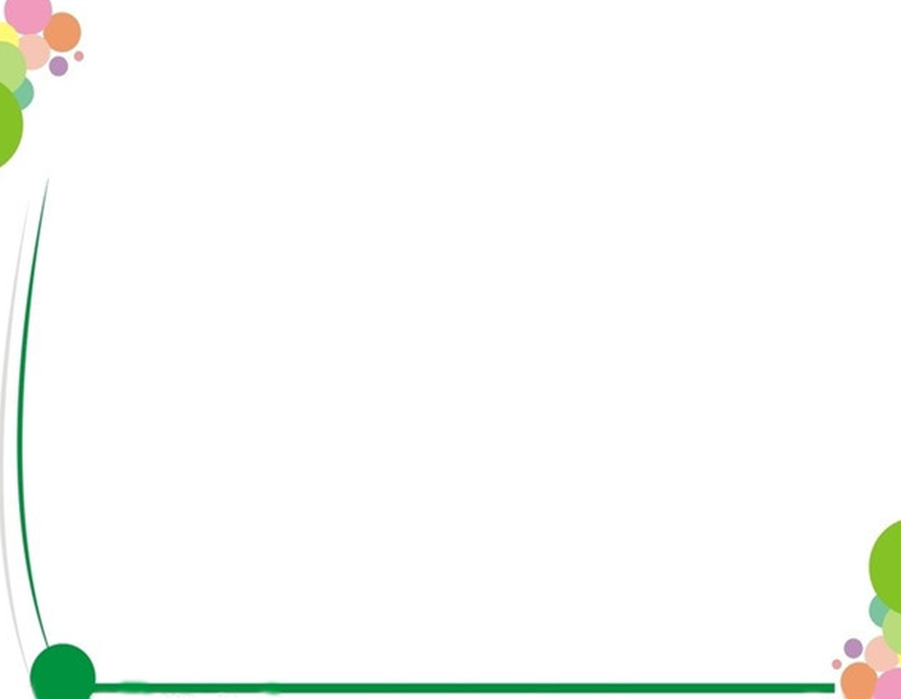 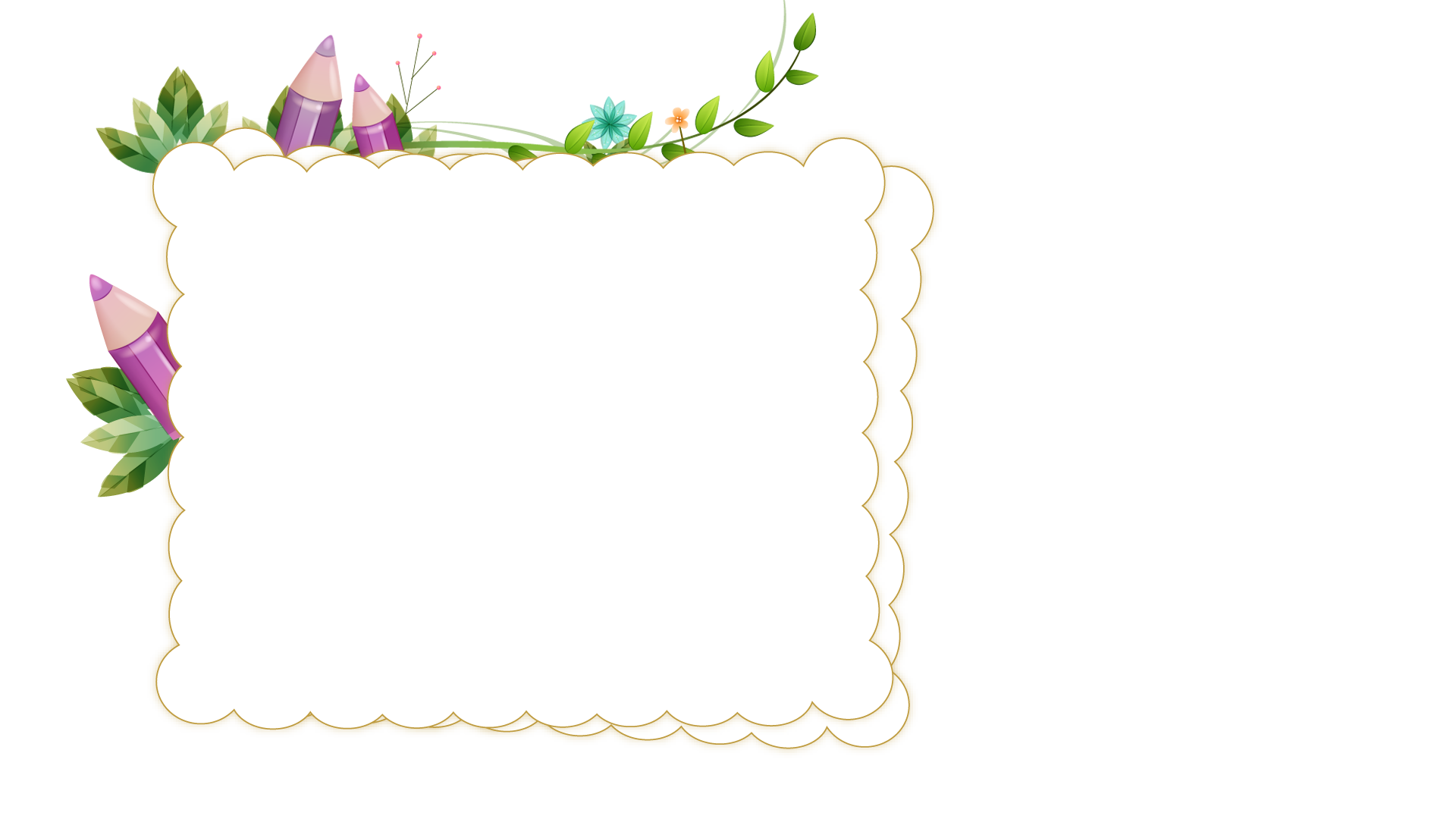 Khởi động
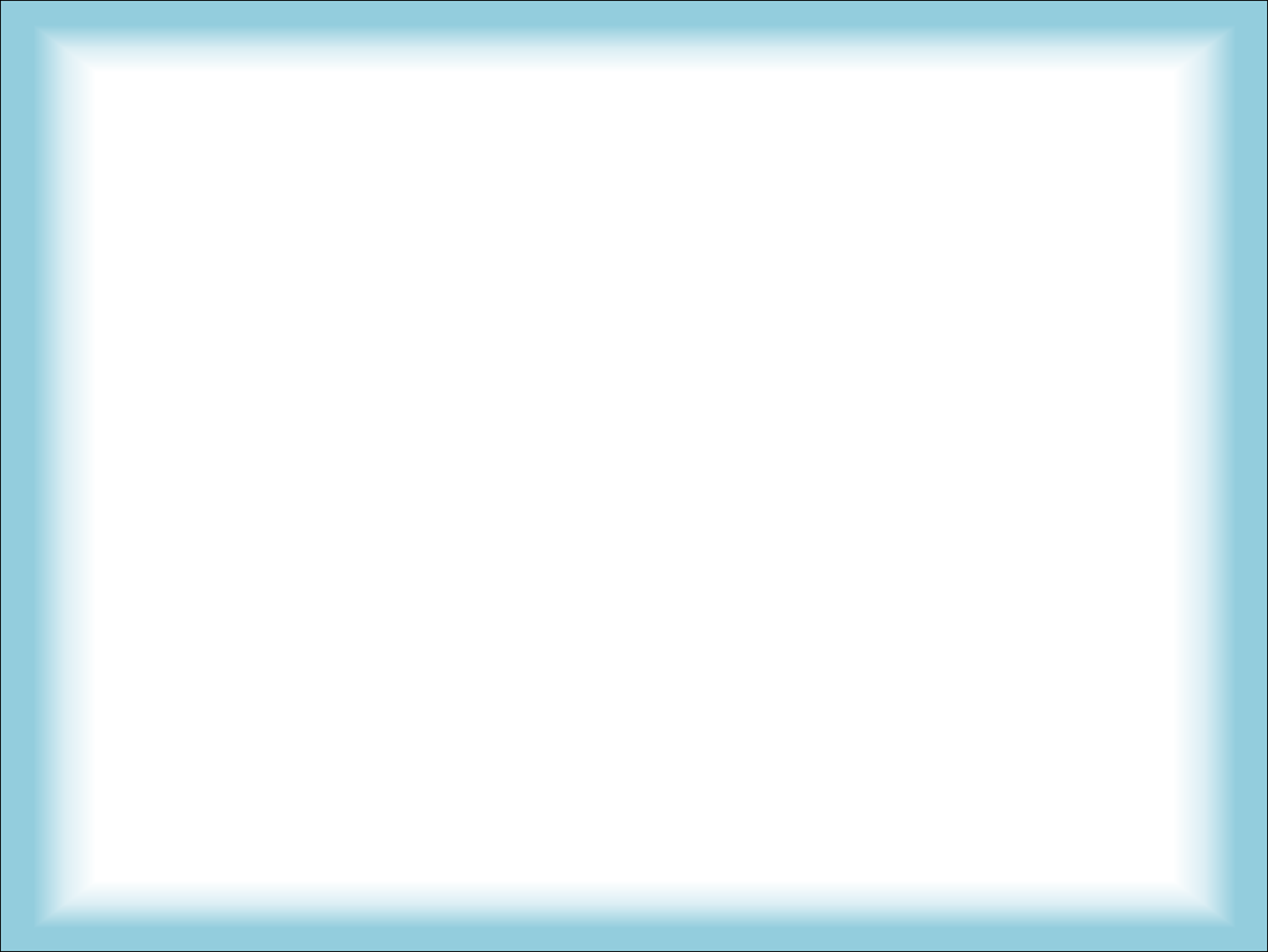 - Quan sát hai sơ đồ bài toán và cho biết mỗi sơ đồ thuộc dạng toán nào đã học?
Sơ đồ 1:
?
Số bé :
120
30
Tìm hai số khi biết tổng và hiệu của hai số đó.
Số lớn :
?
Sơ đồ 2 :
?
Số bé :
120
Số lớn :
Tìm hai số khi biết tổng và tỉ số của hai số đó.
?
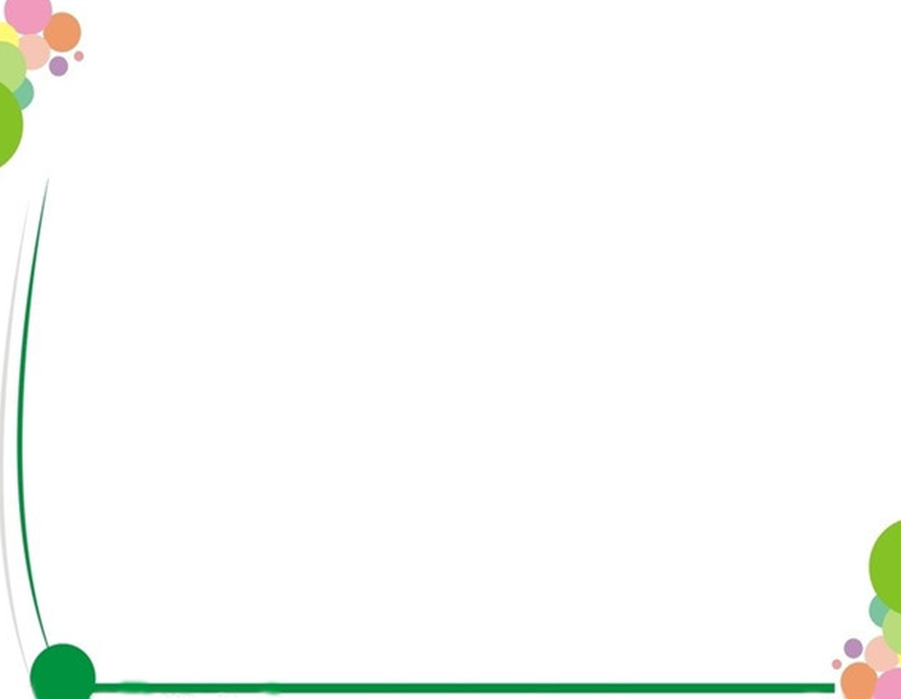 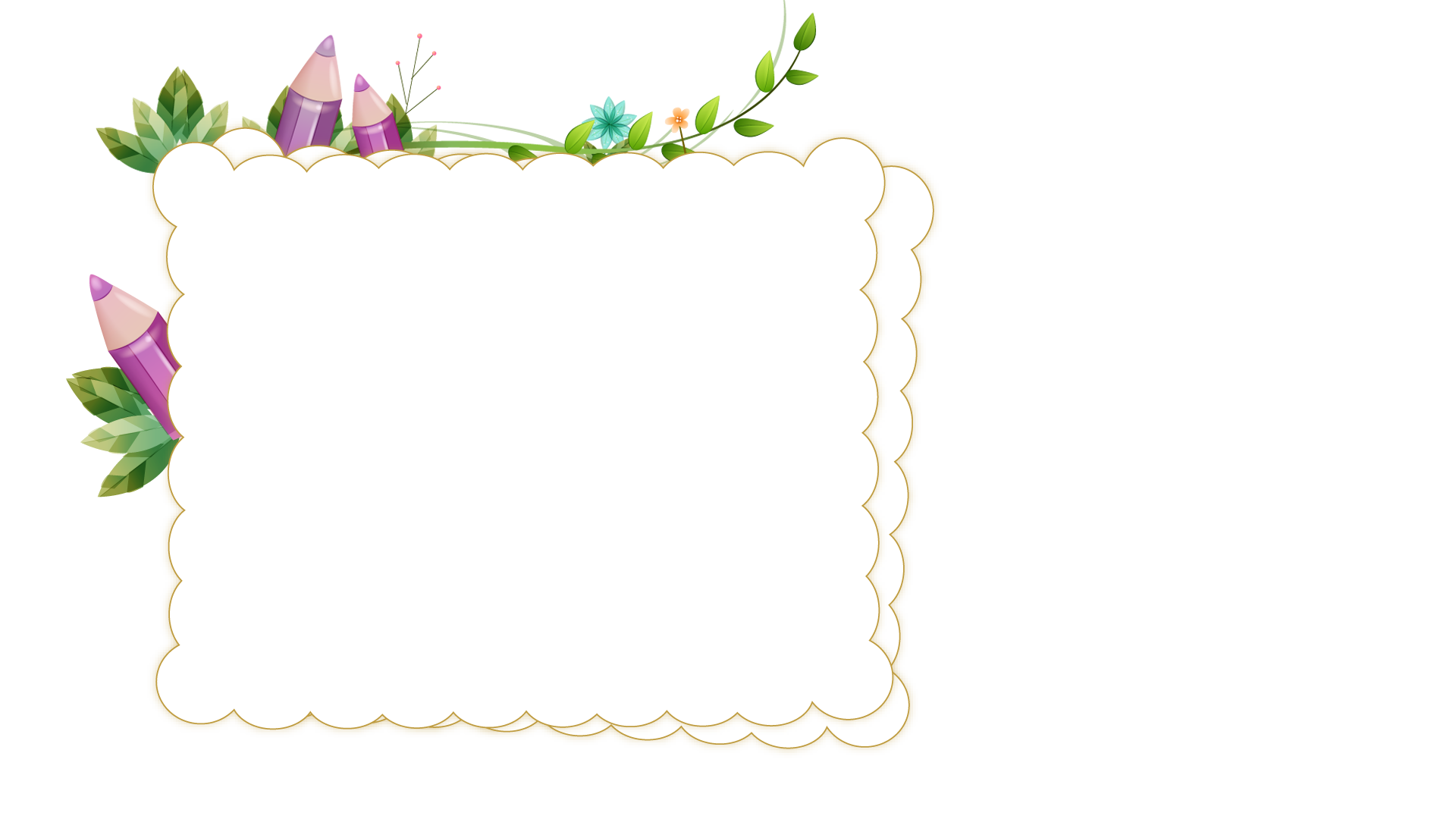 Luyện tập
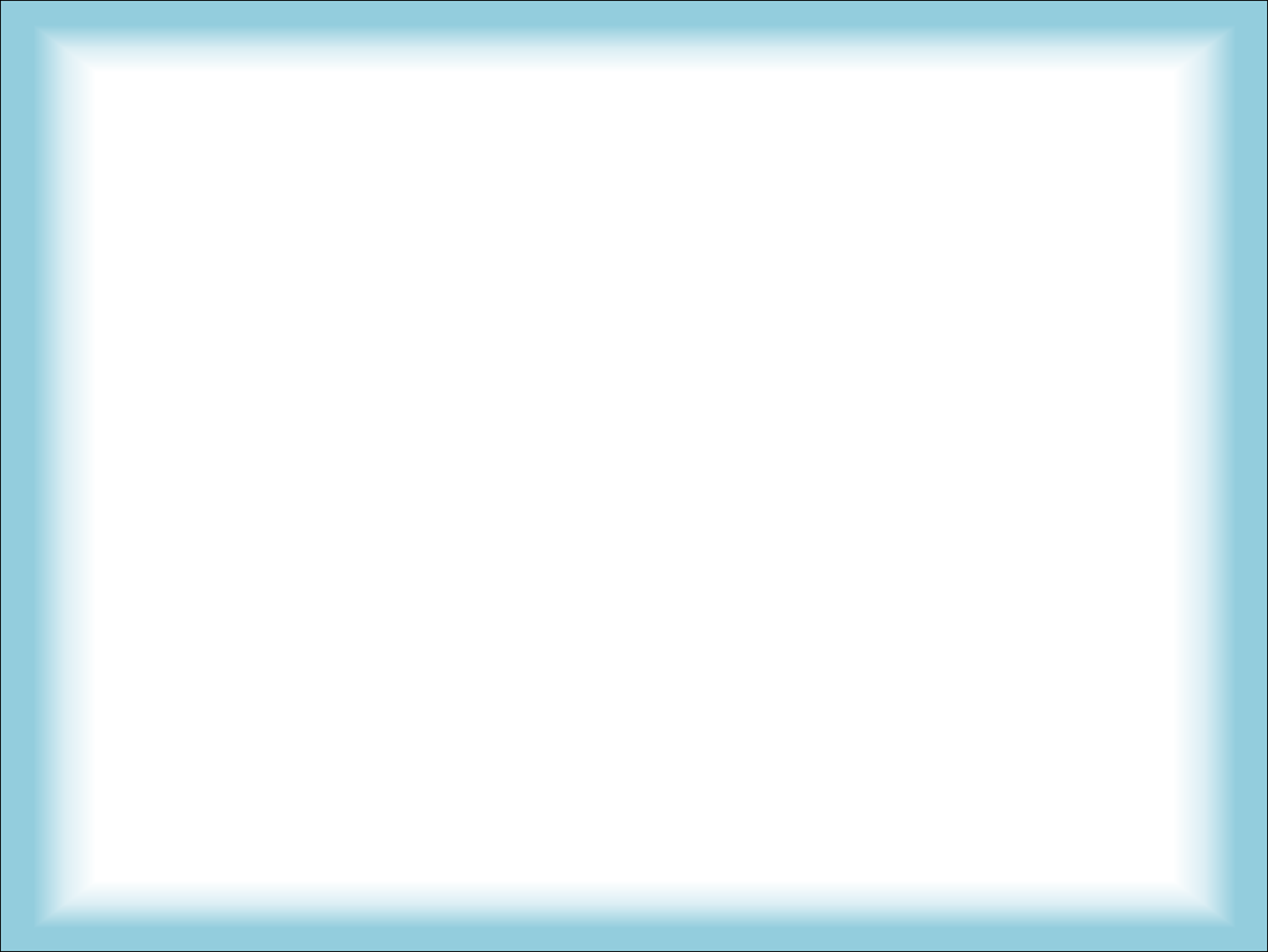 Bài 1. Tính:
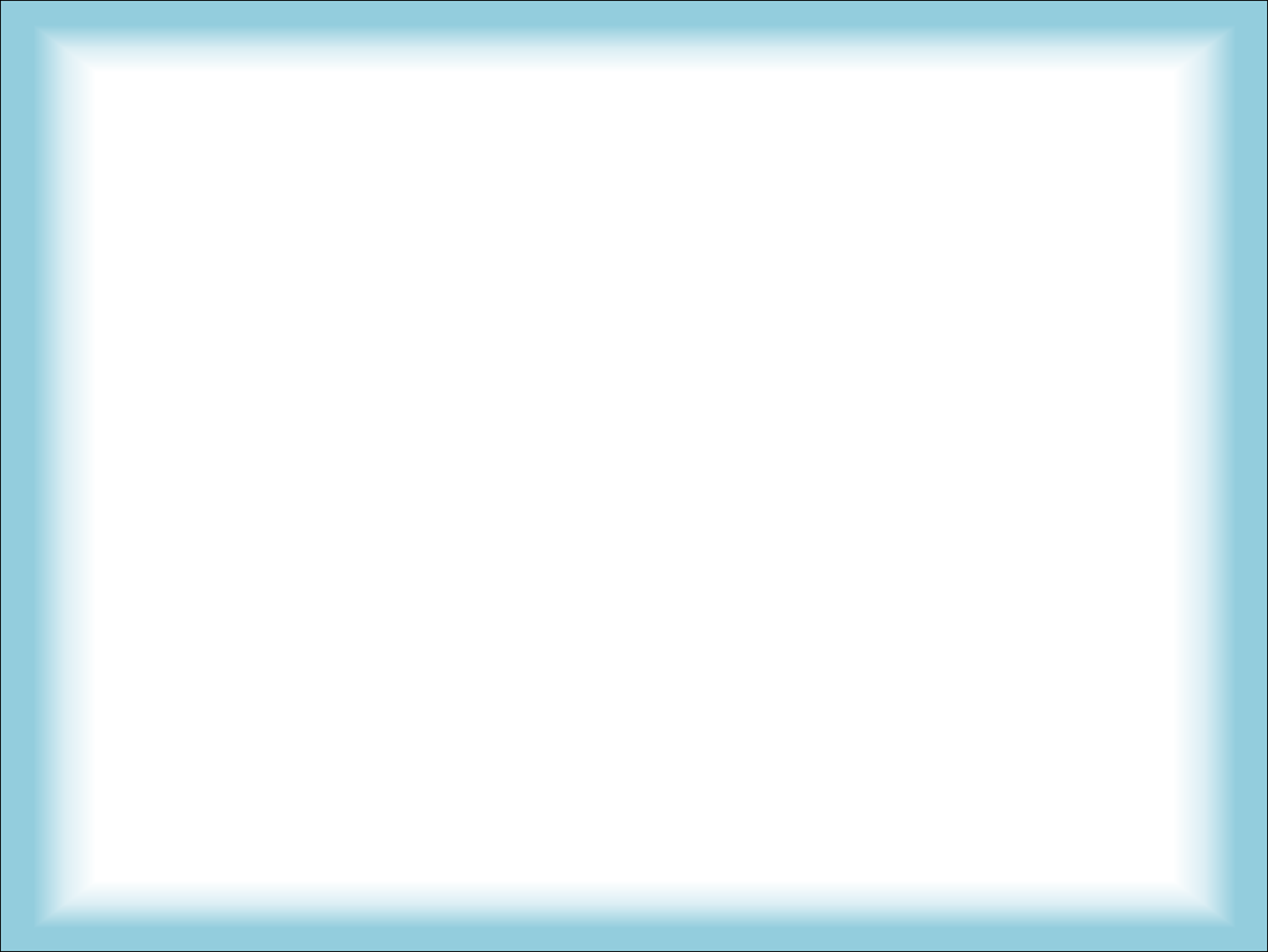 Bài 1.Tính:
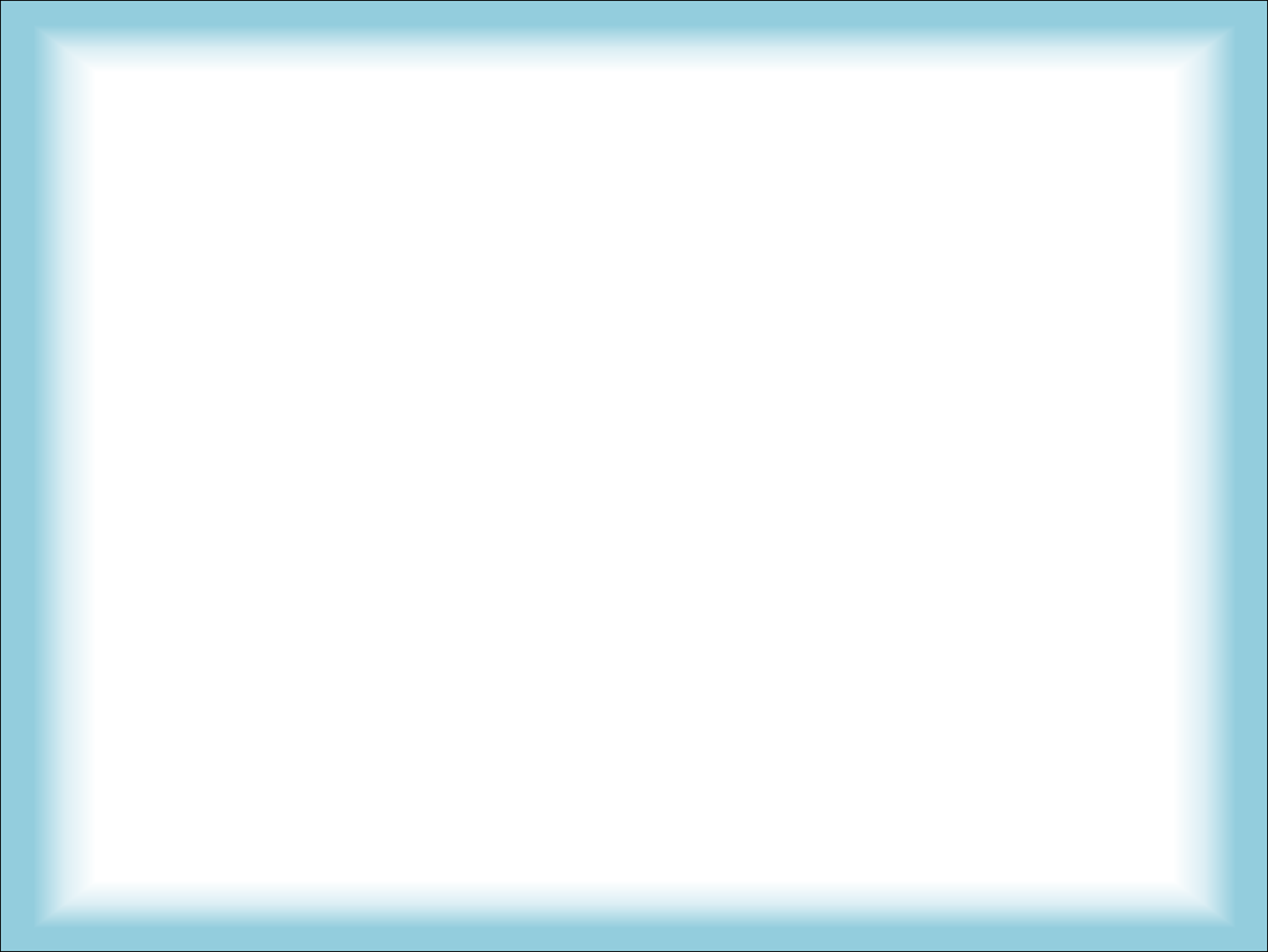 ? cm
18cm
Bài 2 . Tính diện tích của hình bình hành có độ dài đáy là 18 cm, chiều cao bằng        độ dài đáy.
Bài giải:
       Chiều cao hình bình hành là:
             18 X       =  10 (cm  )
       Diện tích hình bình hành là:
               18 x 10 = 180 (cm2  )
                       Đáp số: 180 cm2
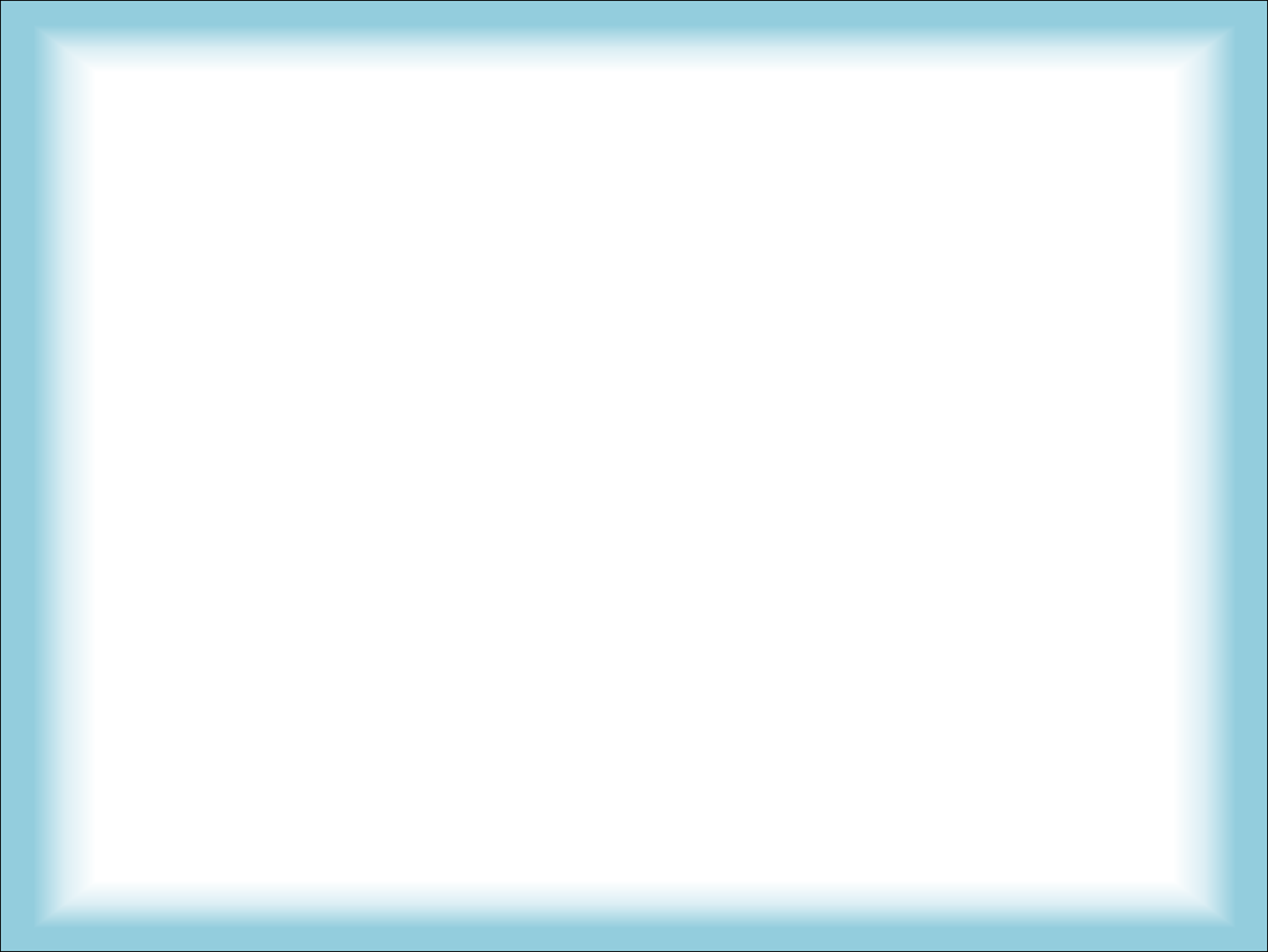 Bài 3. Một gian hàng có 63 đồ chơi gồm ô tô và búp bê, số búp bê  bằng      số ô tô. Hỏi gian hang đó có bao 
nhiêu chiếc ô tô ?
Bài giải:
Số búp bê:
?
63 đồ chơi
Số ô tô:
Tổng số phần bằng nhau là:
	2 + 5 = 7 (phần)
Số ô tô là: 
	63 : 7 x 5 = 45 (ô tô)
Đáp số: 45 ô tô
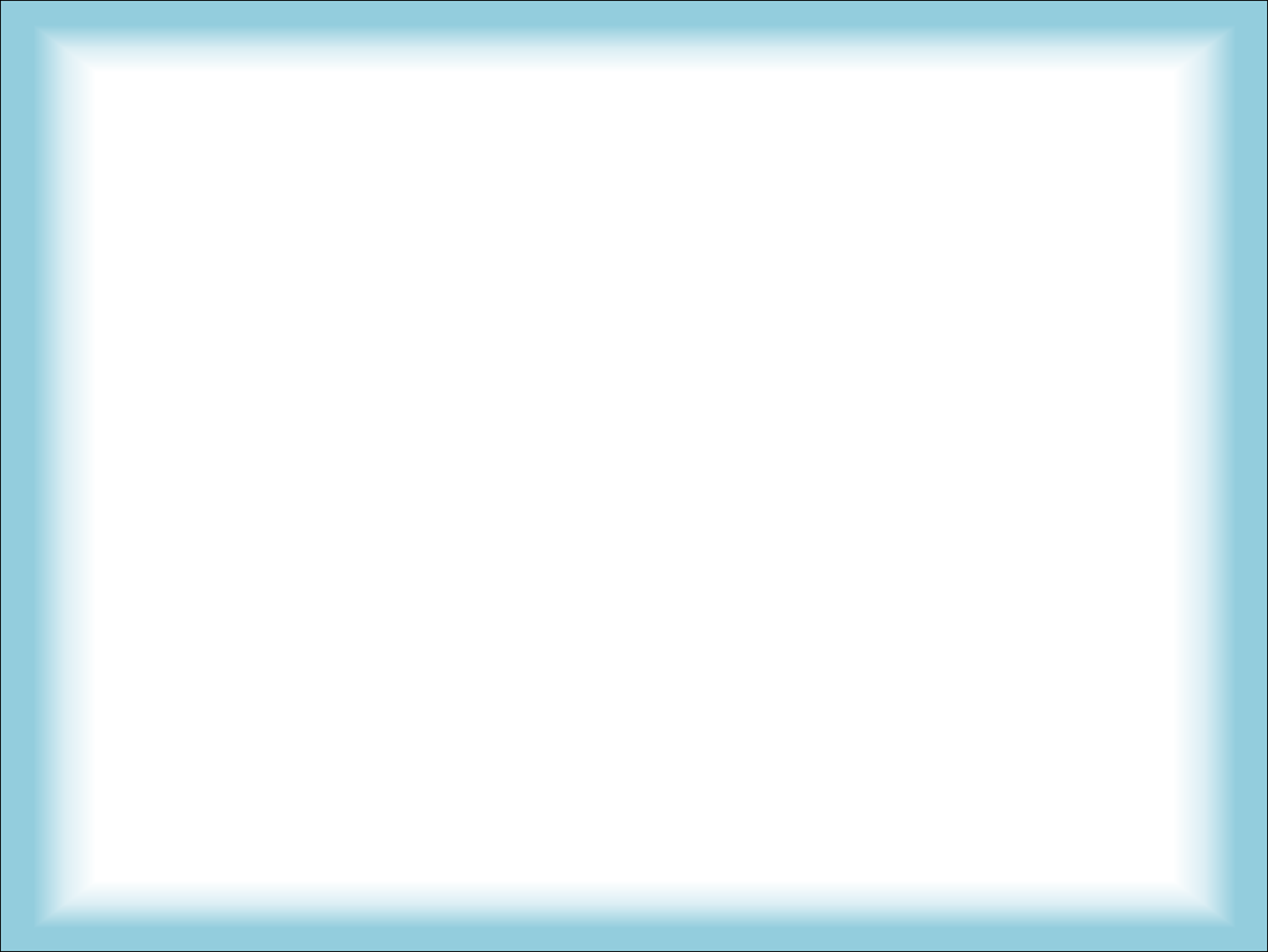 Bài 4. Năm nay con ít hơn bố 35 tuổi và  bằng       
tuổi bố. Hỏi năm nay con bao nhiêu tuổi?
Bài giải:
? tuổi
Tuổi con:
35 tuổi
Tuổi bố:
Theo sơ đồ, hiệu số phần bằng nhau là:
	9 – 2 = 7 (phần)
Tuổi con là:
	35 : 7 x 2 = 10 (tuổi)
Đáp số : 10 tuổi
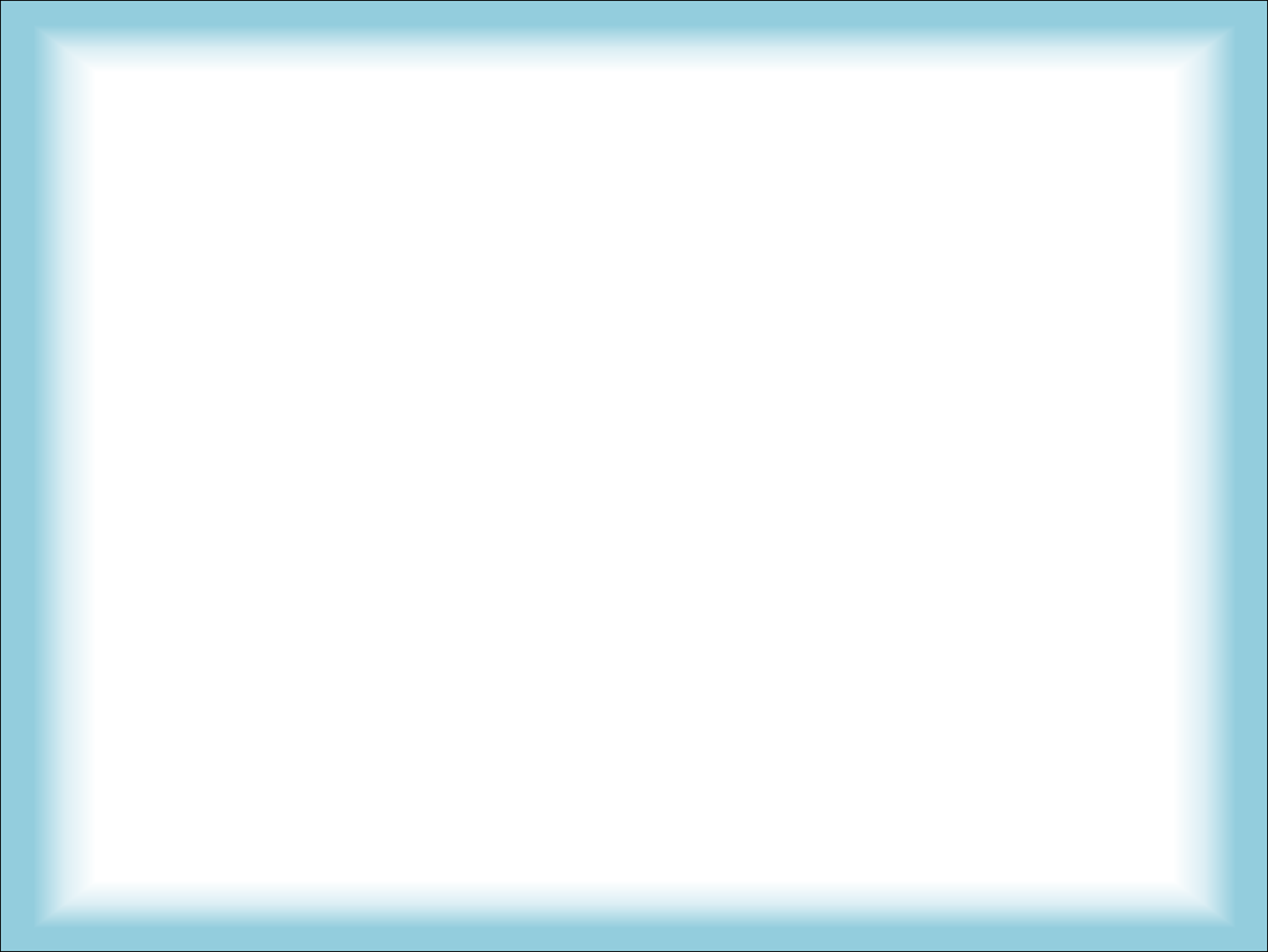 Bài 5. Khoanh vào chữ đặt trước hình thích hợp:
Hình H
Phân số chỉ phần đã tô màu  của hình H bằng phân số chỉ phần đã tô màu của hình:
A
B
C
D
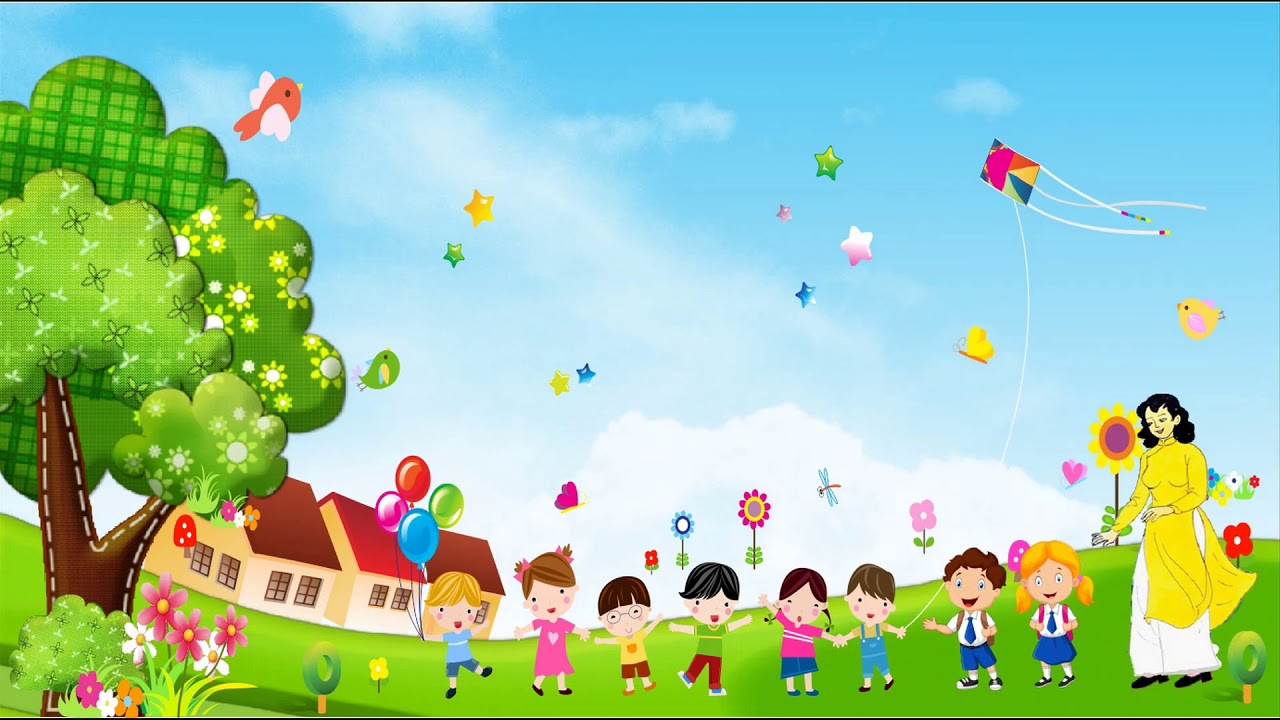 Chúc các em học tốt
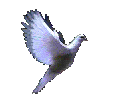 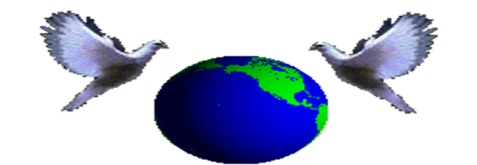 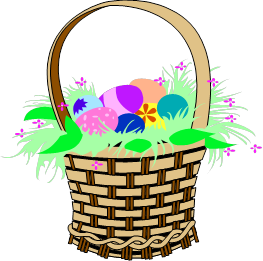